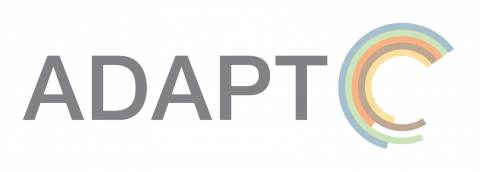 Advanced Data Planning Tool
Rajiv Ranjan
Technical Programme Officer
PARIS21
PARIS21
Development data planning
Outline
What is ADAPT?
Results
PARIS21
PARIS21
Global partnership fostering national statistical capacities
Coordinating and convening users and producers of development data
Strengthening statistical systems for better data
Promoting National Strategies of the Development of Statistics and  increasing the availability, reliability, use and value of data
Fostering innovation
Identifying, sharing and promoting innovations and best practices in data production, collection and dissemination
Making the data count
Advocating for better use of statistics for better lives
Partnership in Statistics for Development in the 21st Century
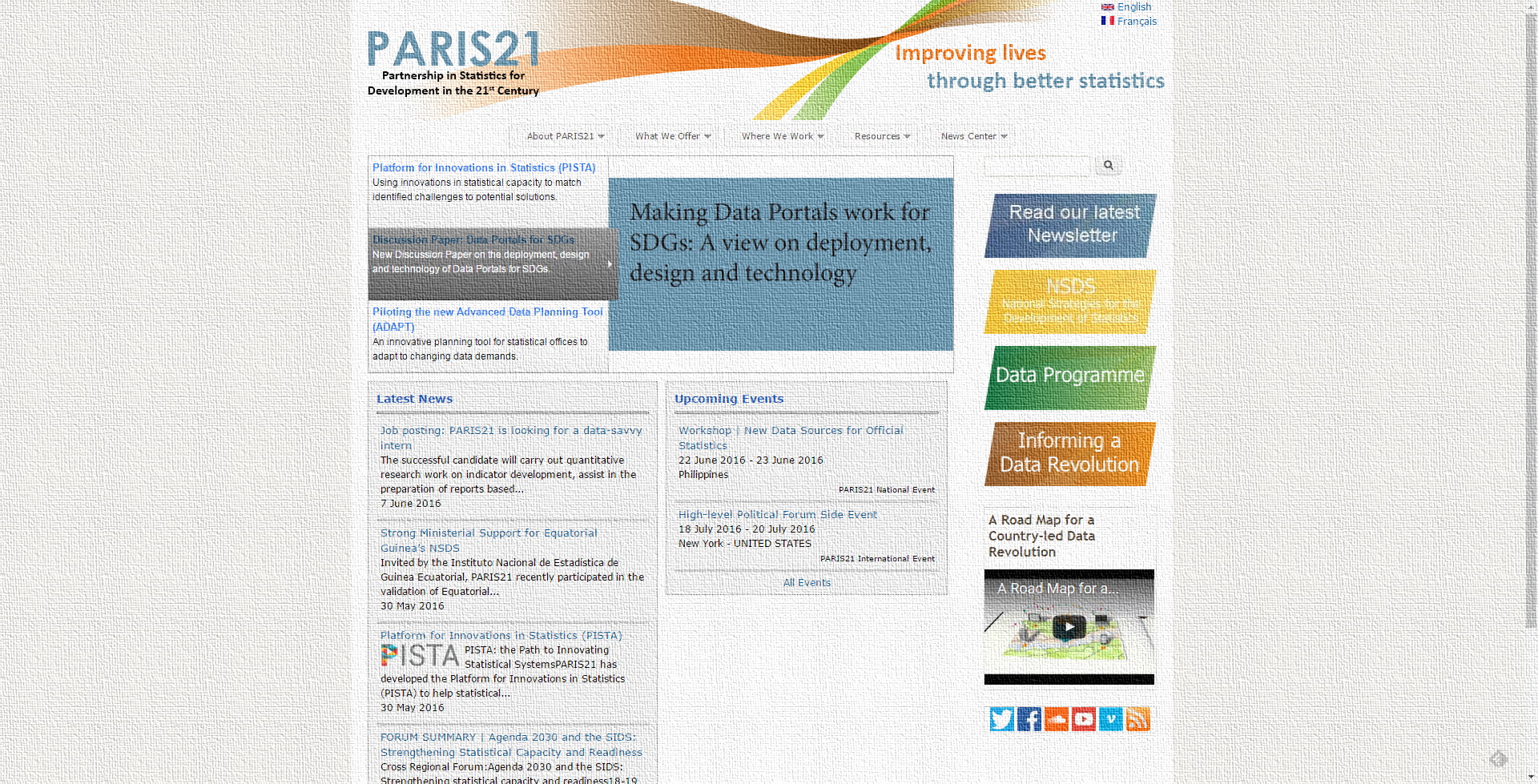 http://www.paris21.org/
Development Data Planning
SDGs & data gaps
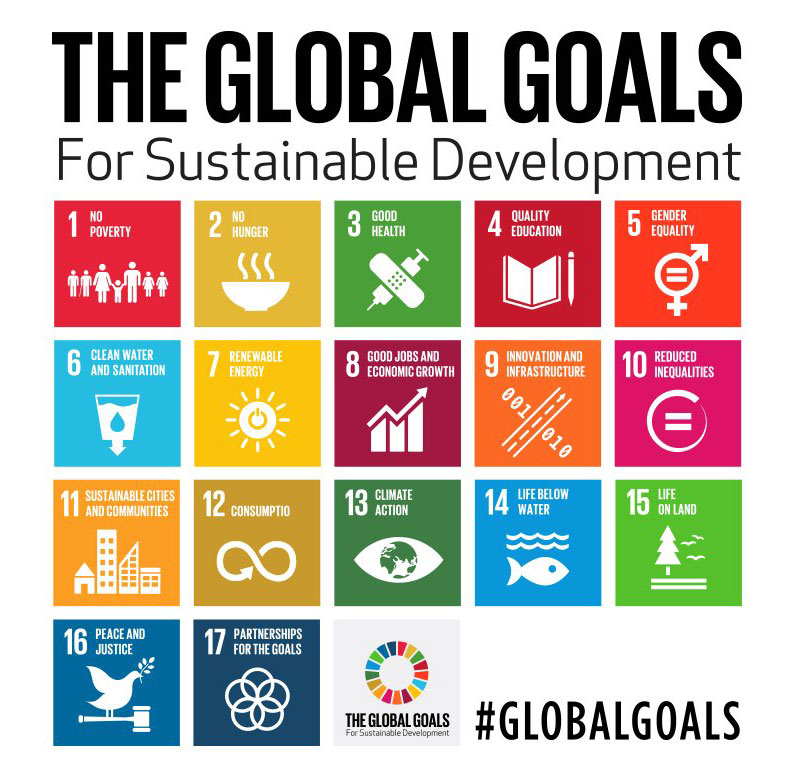 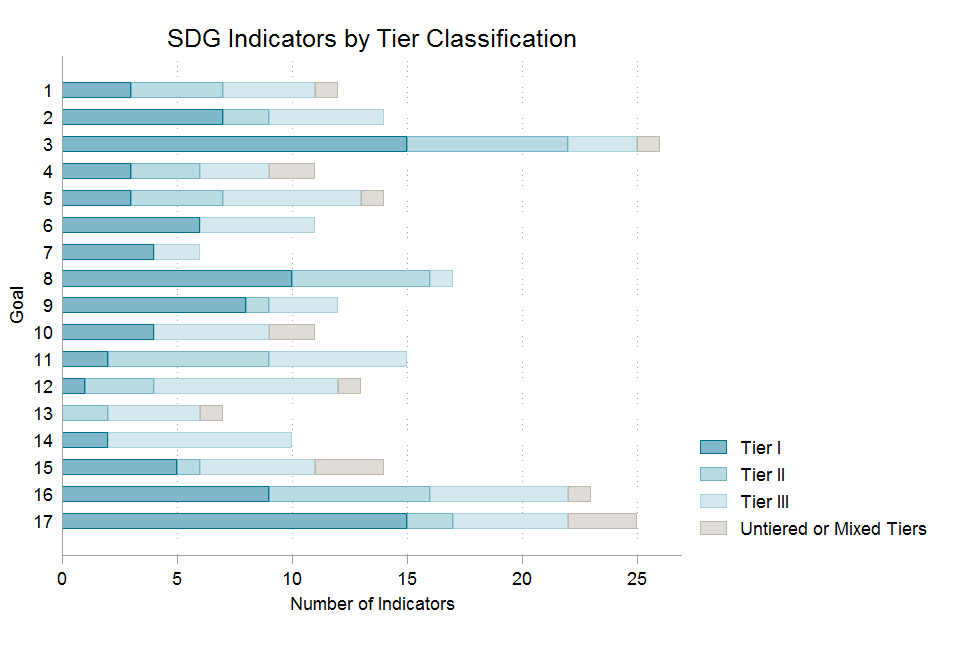 Only
42%!
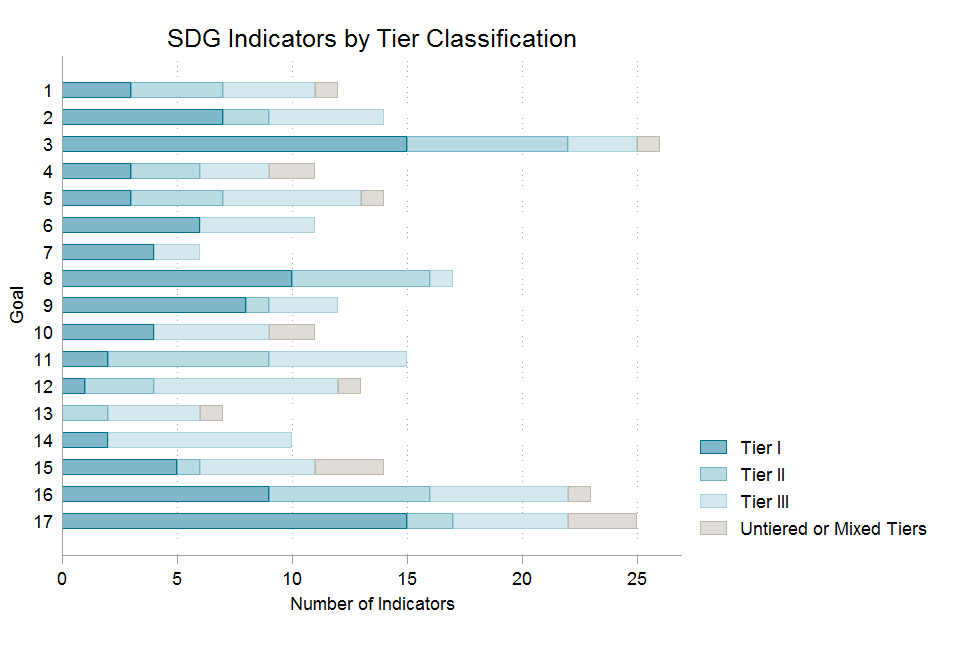 http://www.cgdev.org/blog/sdg-indicators-serious-gaps-abound-data-availability
[Speaker Notes: Current situation: SDGs,]
Country considerations
Data needs
Data gaps (Availability, disaggregation, frequency)
Requisite methodological harmony 
Discrepancies between sources 

Collaboration necessities
Institutional roles and responsibilities

Resource requirements
Budget and donor support

Monitoring obligations
Feedback loop
Global
National
[Speaker Notes: Why do planning for development data?]
National Statistical System
NSS: Ensemble of organizations and units within the country that jointly collect, process and & disseminate official statistics on behalf of the Government

NSDS: 
Framework for the programs, projects and activities of the National Statistical System (NSS) 
Comprehensive strategy document, aimed at development of data and statistics in the national context
Brings together various stakeholders towards achieving the shared goal of better statistics
Provides strategic and coherent planning
Planning
Data supply
Data demand
Gap
National Strategy for the Development of Statistics (NSDS)
What is ADAPT?
Description
A web-based tool for planning data related activities in a National Statistical System
Bring together key sector planners with monitoring role in the SDGs or NSDS under one virtual space: National Monitoring Log Frame.
Use a cost data base to estimate cost of data collections
Provide clear output, including charts and financial tables to present to planners, partners and policy makers
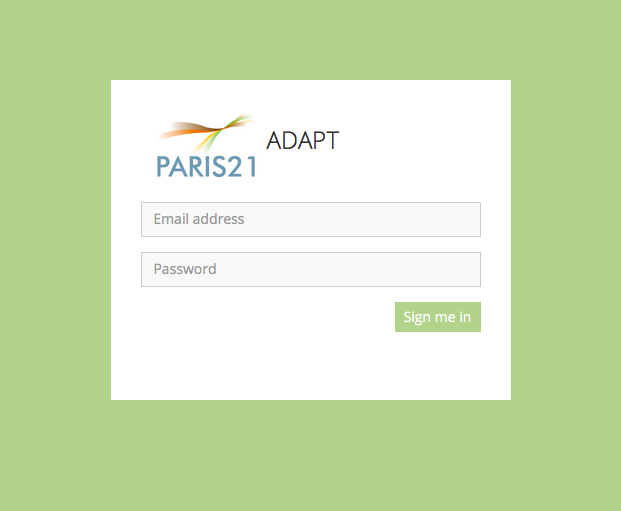 Multiple monitoring frameworks in one place 
Leverage technology to post indicators to a central database and assign for reviewing and approval across the National Statistical System
Associate planning metadata to the indicator
When will it be reported?
Where will it be disseminated?
What is the status?
Is the data currently available?
At what geo level is it representative?
Is it an international collection?
Is the indicator fast moving?
Who is the custodian of the data?
Who will compute the indicator?
What are the disaggregation variables?
Reference indicator collections and adopt into the National Framework
Key: Unique Indicator Identifiers (NSO)
Consultations
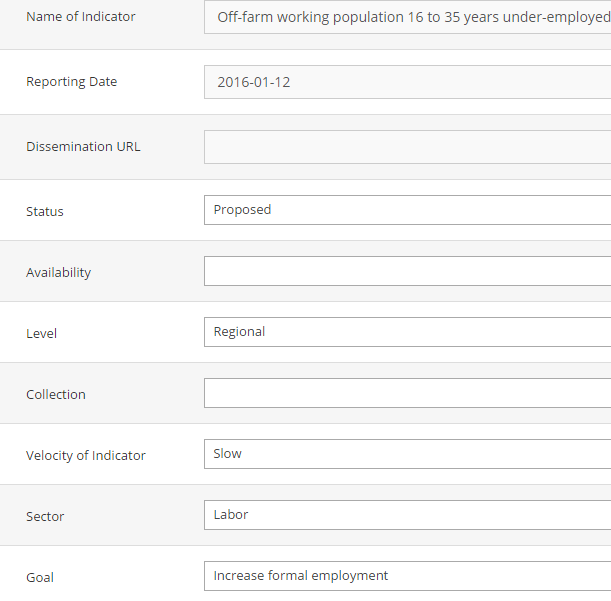 Costing
Three levels of cost management
Do quick estimates based on historical per household or per person (unit) cost of collections
Do more thorough estimations using cost of inputs
Full data collection budget using Generic Statistical Business Process Model 

Attribute financing commitments

Capture unknown costs
International technical assistance
Sector administrative systems
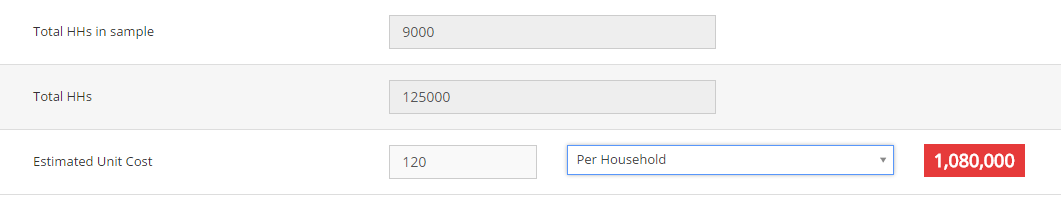 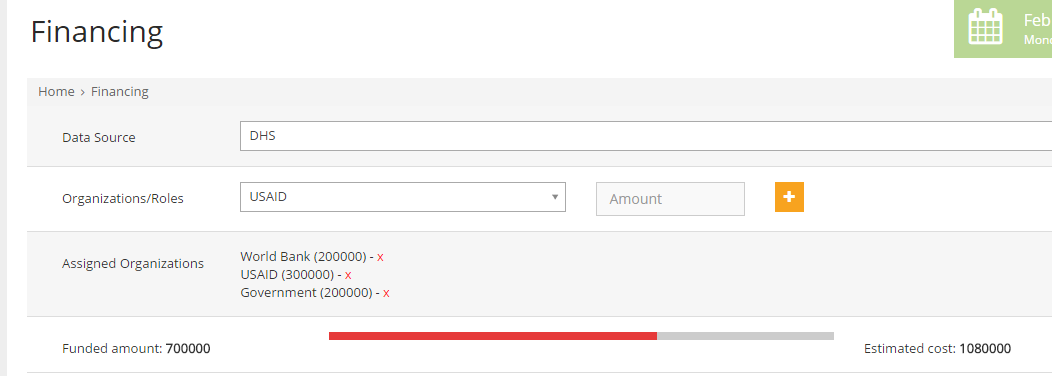 Charting
Visualization and sensitivity analysis

Visualize funding existing gaps

Production of useful planning charts such as cash flow statements etc.
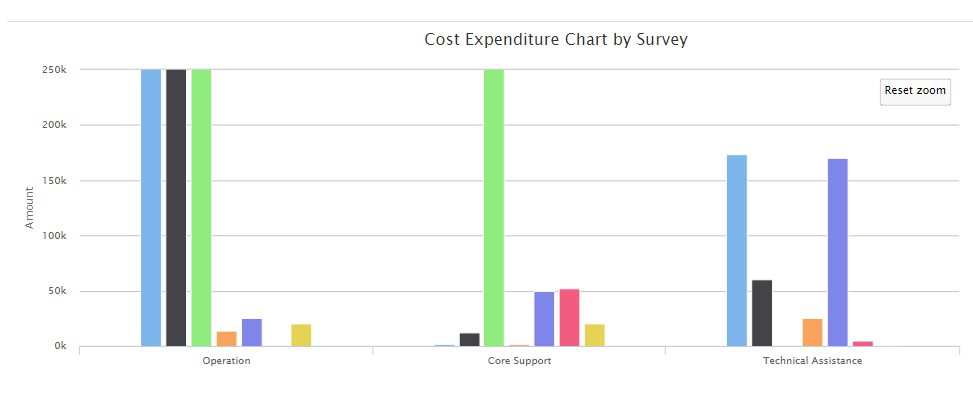 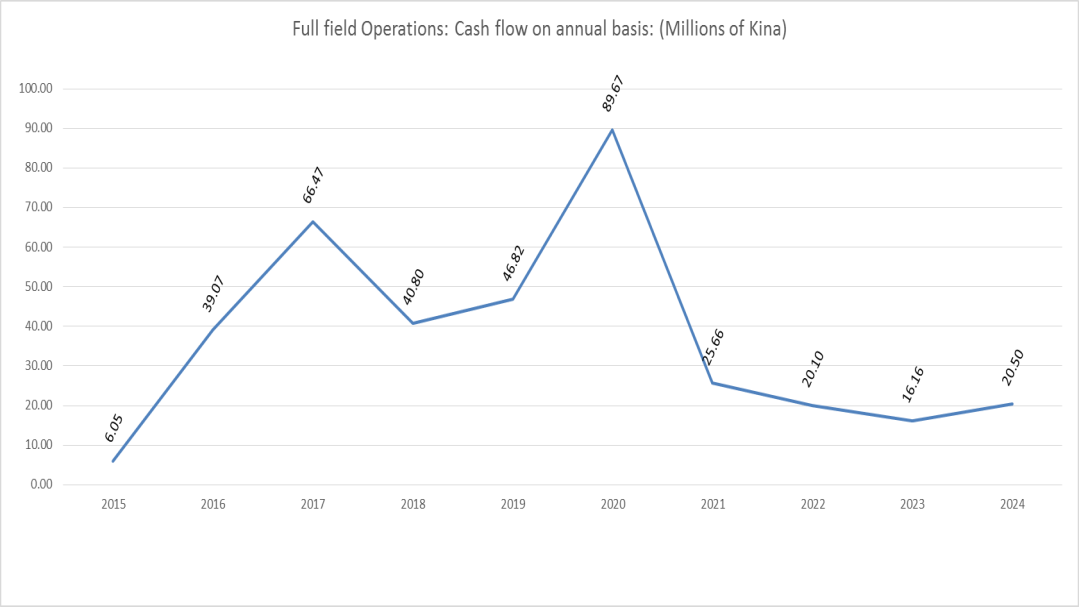 Results
Benefits
Country specific development planning frameworks mapped to various other logframes and shared.
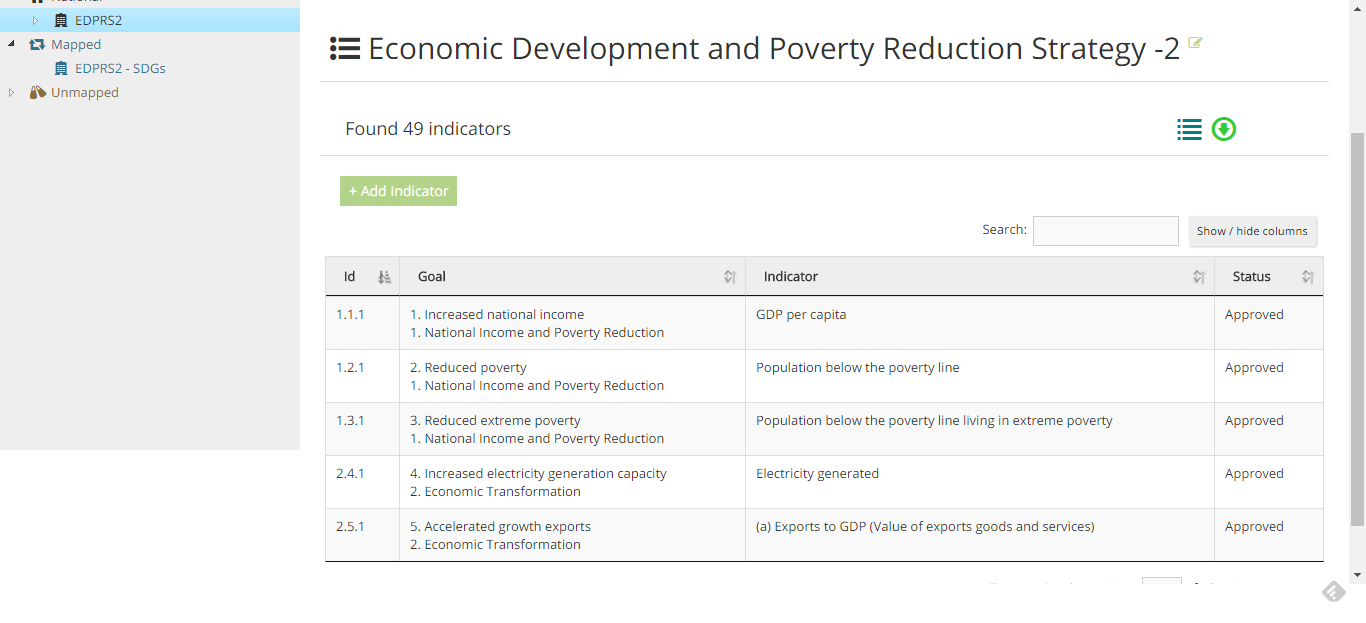 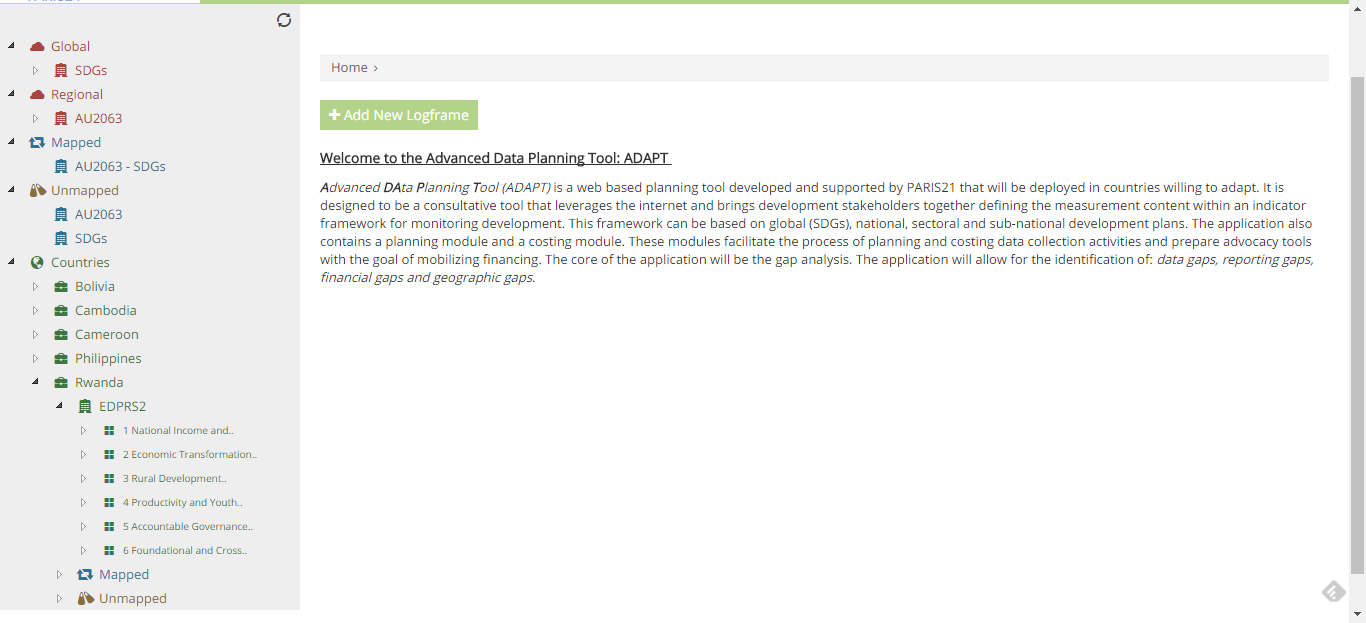 Data gaps identified and understood 

Possible data sources identified and costed

Data collection activities scheduled 

Required NSDS annexures produced 

Resource requirement (funding) proposals ready

Monitoring of NSDS
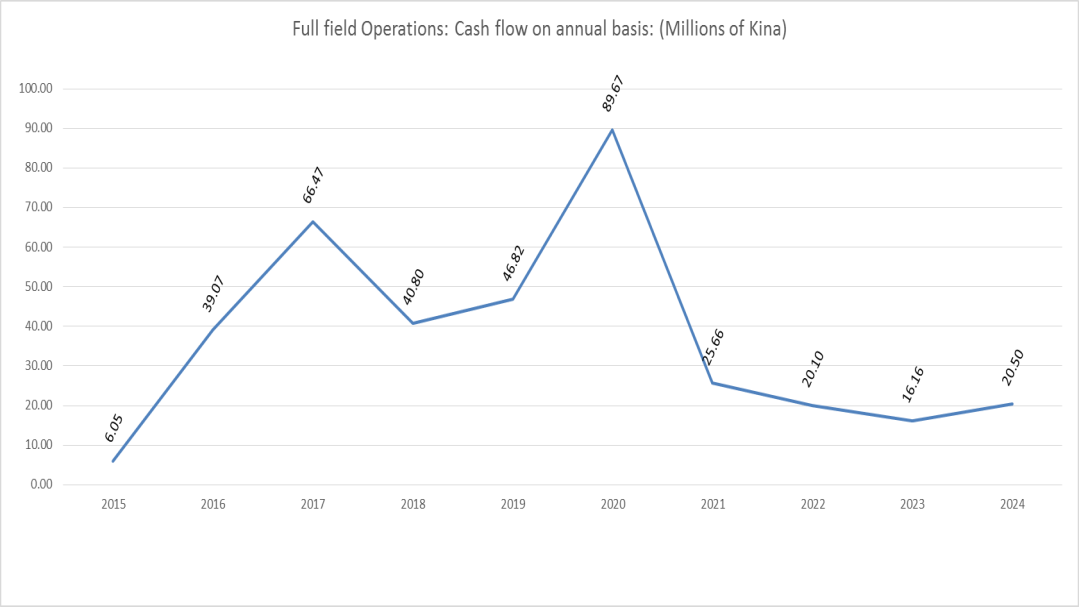 Pilots
http://rw.adapt.paris21.org/
Countries
http://cm.adapt.paris21.org/
http://ph.adapt.paris21.org/
Rwanda

Cameroon

Philippines

Cambodia

Bolivia
http://kh.adapt.paris21.org/
http://bo.adapt.paris21.org/
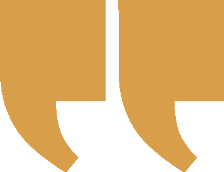 Success doesn't just happen. Its planned for. 
							- Anonymous
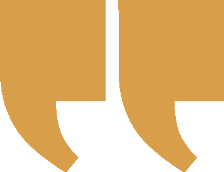 Thank you!